Indianapolis Neighborhoods
4 Neighborhood Histories inFive Minutes
Indianapolis
1830 to Present
Origin Story
Founded in 1820 as state capitol
Hub for agriculture, manufacturing, and transportation
Unigov merged city and county in 1970s
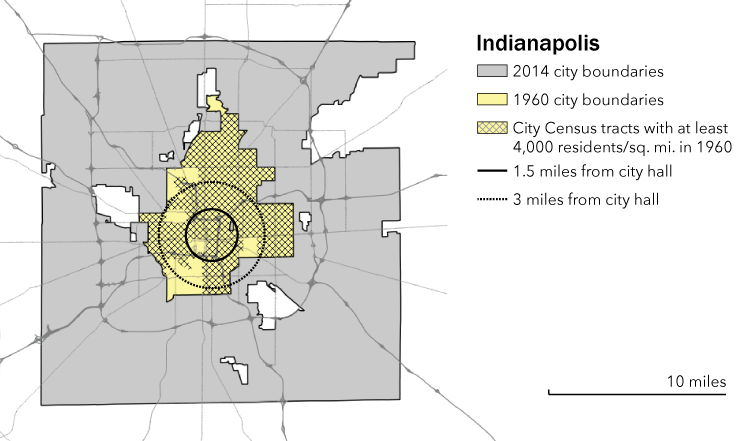 People
Unigov
Continuous growth, thanks tocity-county merger
People - Age
Tons of kids
Age curve evening out
People - Race
Grown much more diverse
People - Immigrants
Foreign-born share is small but growing fast
Downtown
1940 to Present
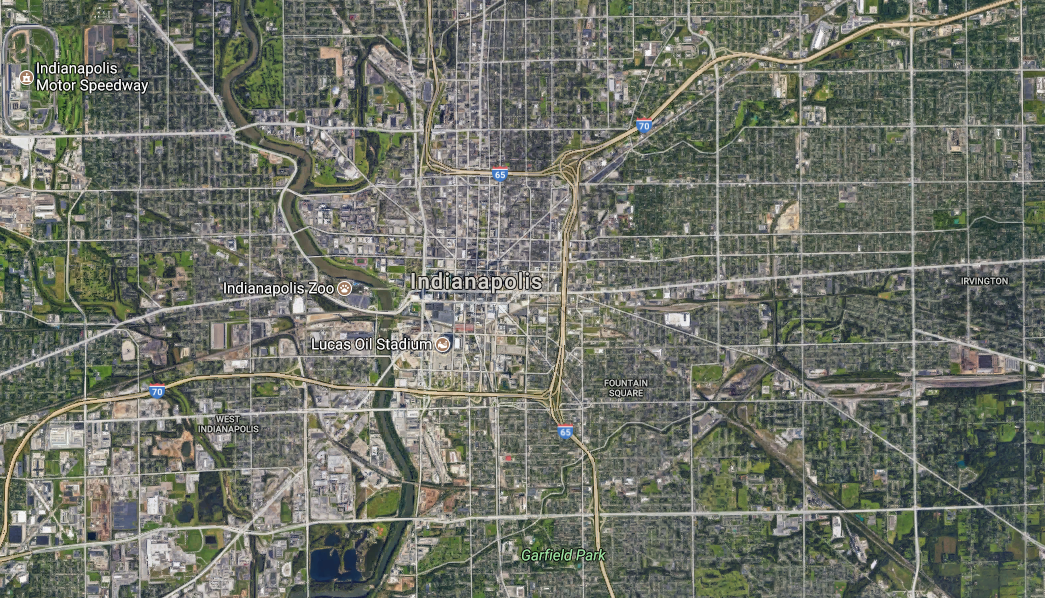 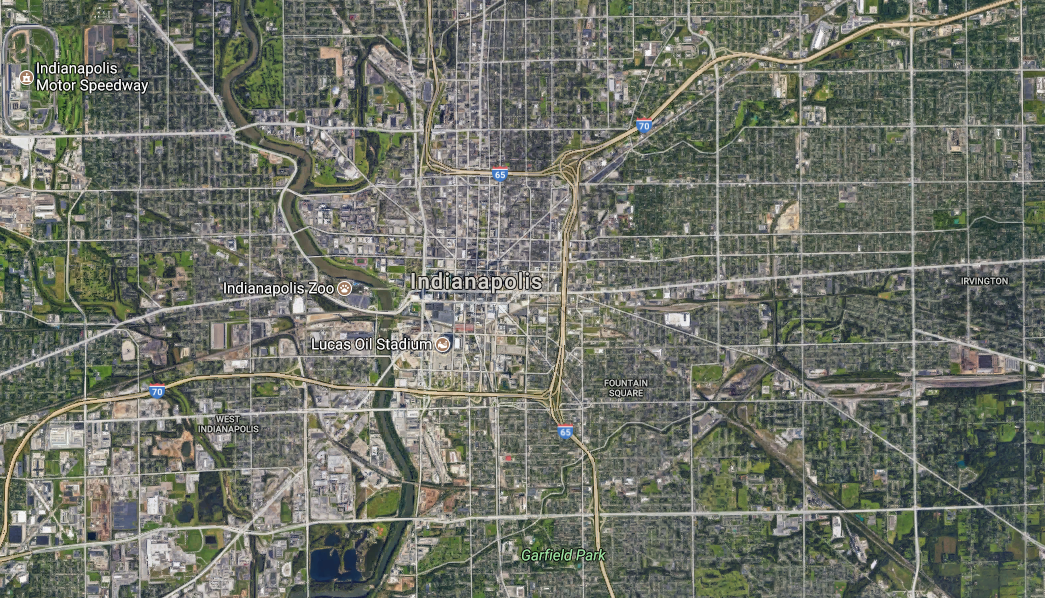 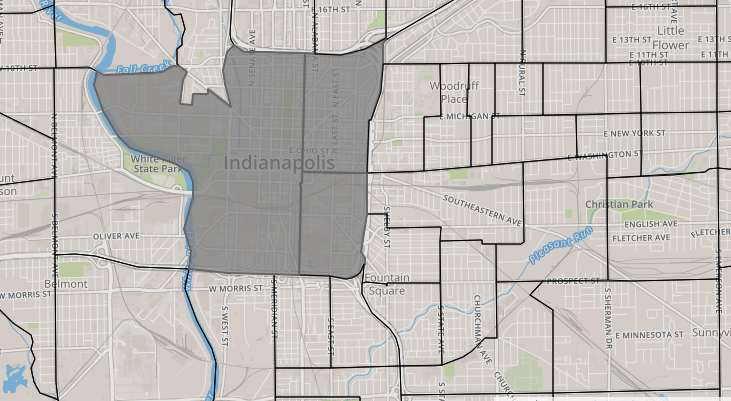 People
Huge decline, but 60% growth since 1990
People - Age
At first, even distribution
Less old, more young
Look at all those millennials
People - Race
Non-Data Perspective
New apartments, high rents
Places I might take my wife on a date
Stunning public spaces
Megablocks, 90s redevelopment
Fountain Square
1940 to Present
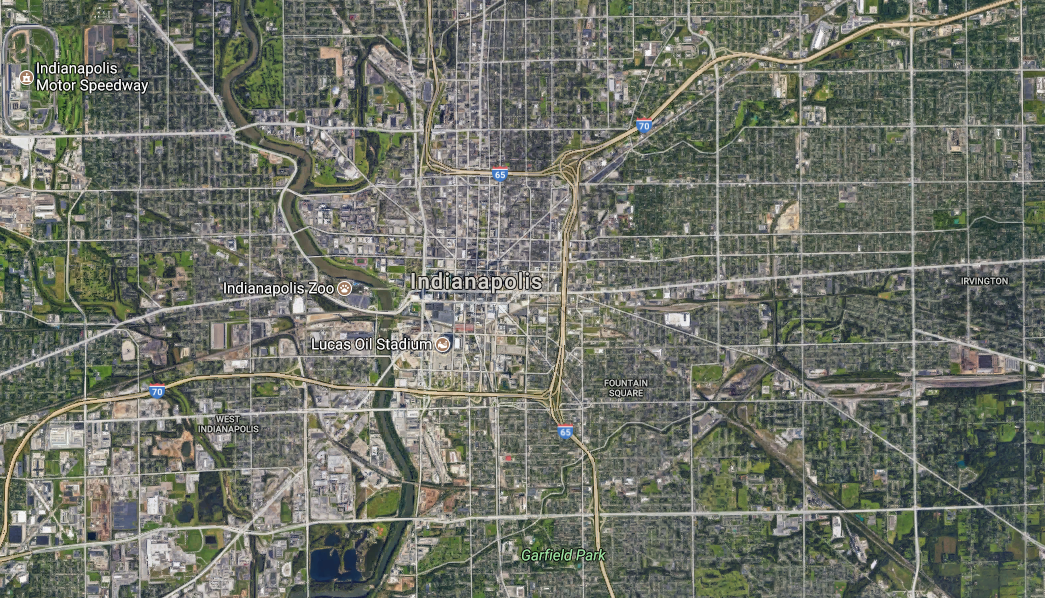 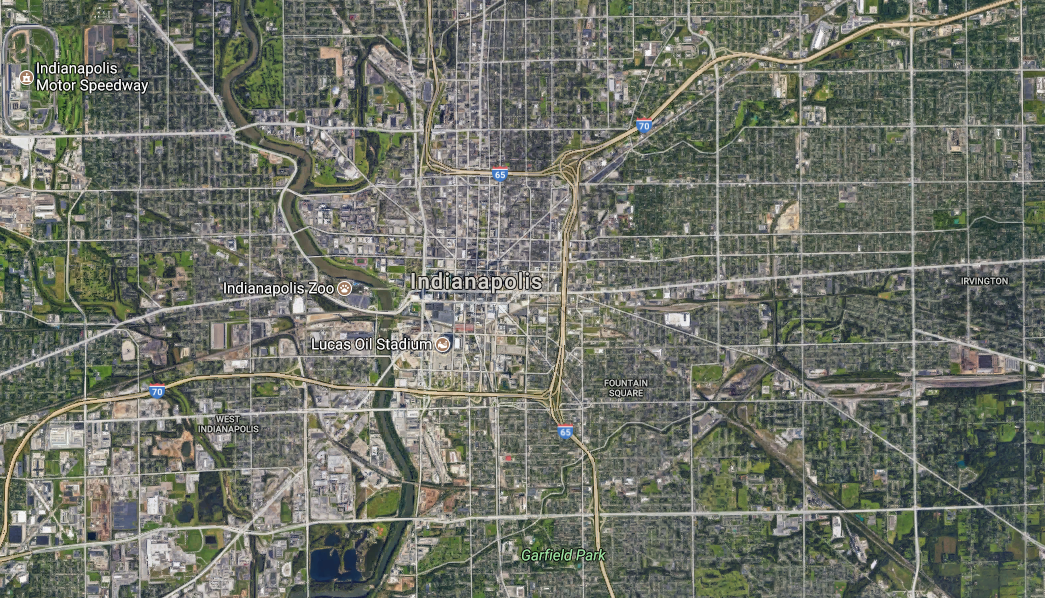 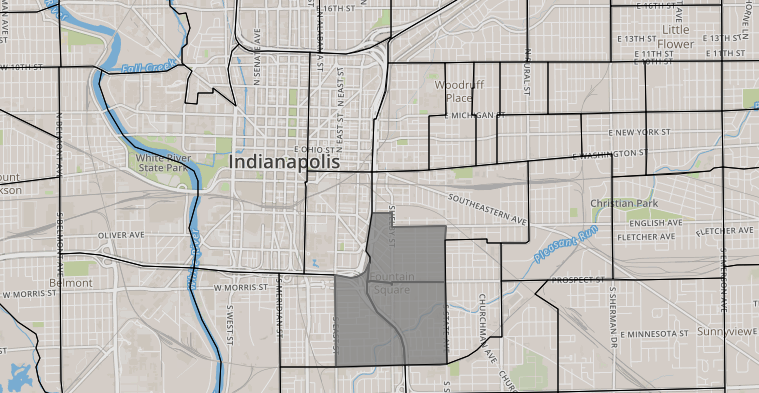 Origin Story
Streetcar turnaround built 1864
Settled by mostly Germans, also Italians, Irish, Danes
Post WWII decline
Interstate construction in 1960s
People
Constant decline, despite revitalization
People - Age
Concentration of millennials
Growing older
Concentration of kids
People - Race
Has stayed fairly white
Non-Data Perspective
Hipster shows
The bars I leave my neighborhood for
Art in the Murray Building
Cottage Home &Holy Cross
1940 to Present
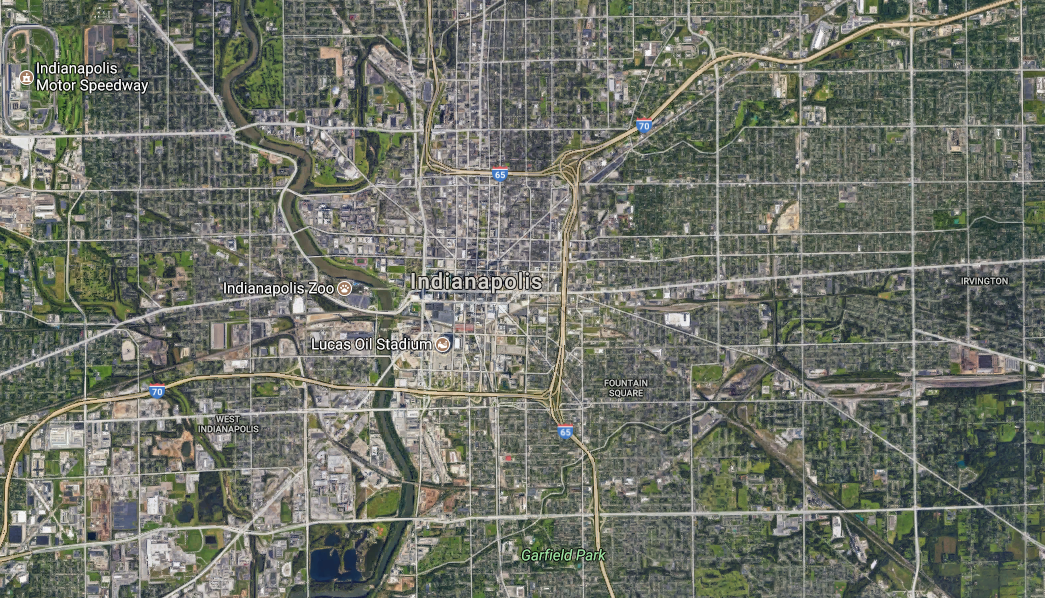 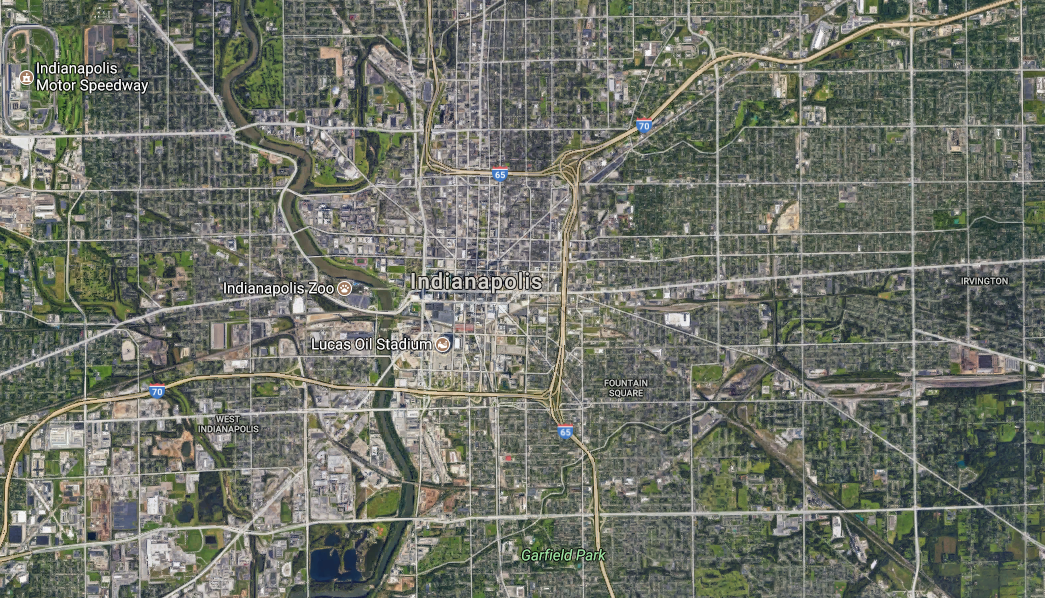 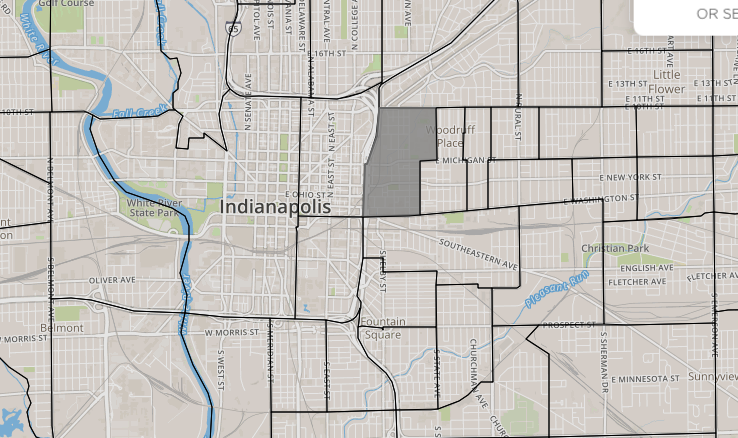 Origin Story
Cottage Home
Settled 1870-1892 by many German-Americans
Holy Cross
Irish Catholics settled area in 1880s
Decline after WWII, interstate built in 1970s
People
75% decline since 1940
People - Age
Now more college age/middle-aged
Concentration of kids
Then millennials
People - Race
More diverse, but growing whiter
Non-Data Perspective
Nice antiques
Great dive bar
Pretty good beer
Real fancy meat
Englewood
1940 to Present
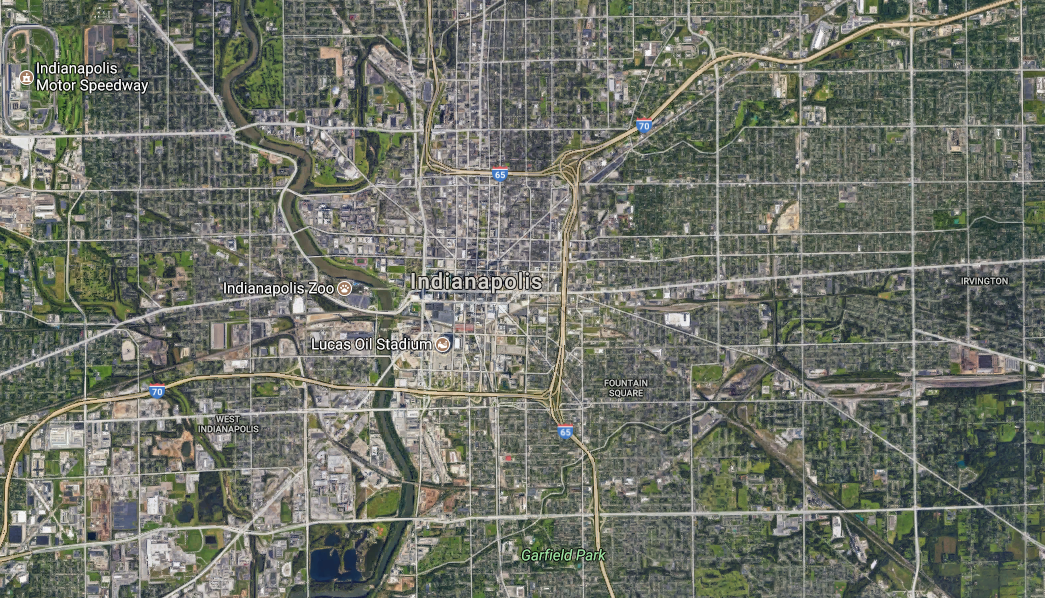 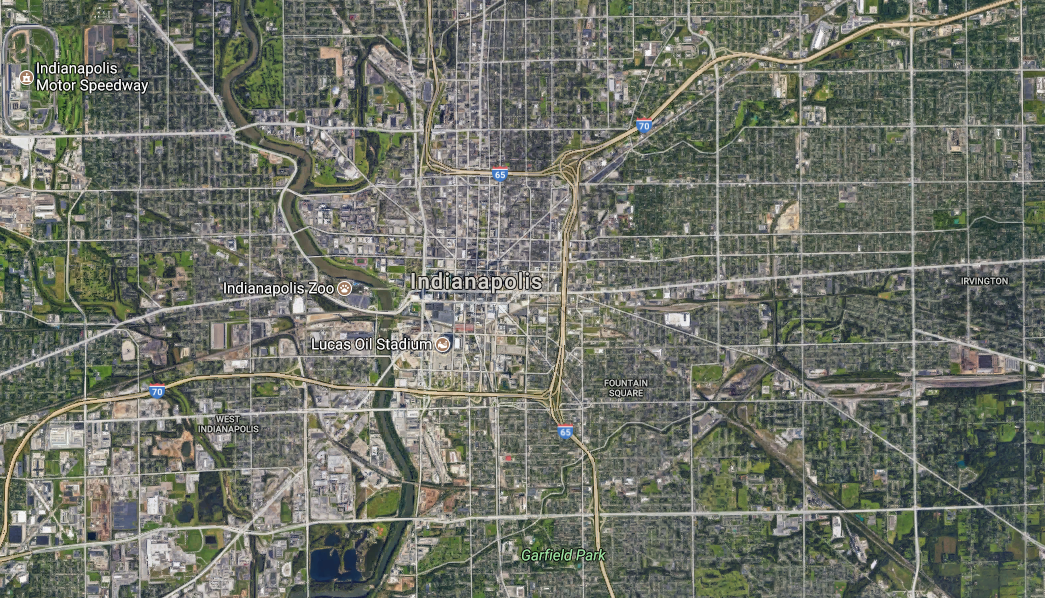 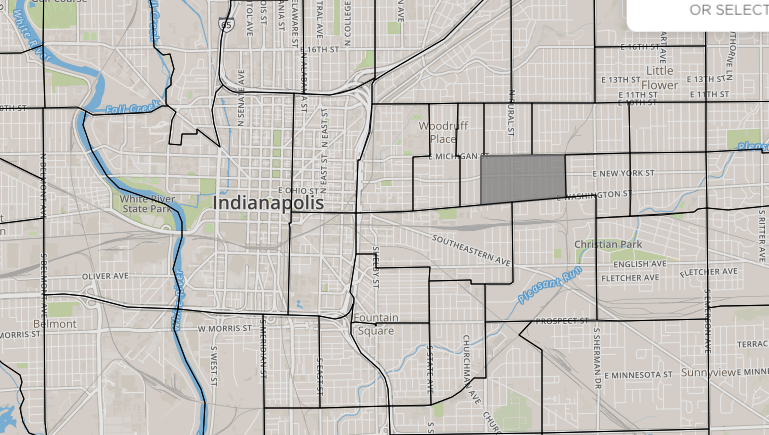 People
People - Age
But now kids are rebounding
Kids galore
Millennial share peaks in 1990
People - Race
Changed later than other neighborhoods
People - Immigrants
1970: 1-in-50 foreign-born
2010: 1-in-5 foreign-born
Non-Data Perspective
Christian community development
Tamales!
Best bourbon selection
Grass-roots redevelopment